Maryland’s Workforce Development Growth
SECRETARY KELLY M. SCHULZMARYLAND DEPARTMENT OF LABORDECEMBER 11, 2018
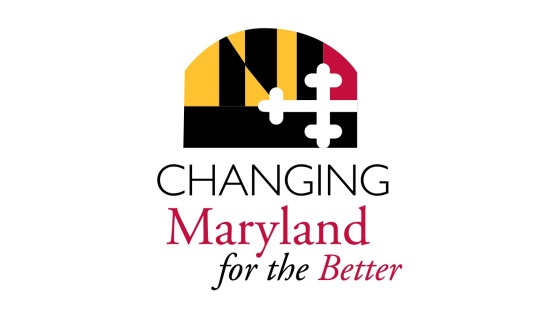 Improving Maryland’s Workforce
Since January 2015, total employment in Maryland has increased by 101,500 jobs. 
Active employer accounts registered with the Division of Unemployment Insurance reached the highest amount ever recorded in Maryland (149,658) and have grown almost 6% since 2015. 
Maryland’s Labor Force Participation Rate is consistently higher than the national rate. In July 2018, Maryland had a rate of 67.5% compared to the national rate of 62.9%.
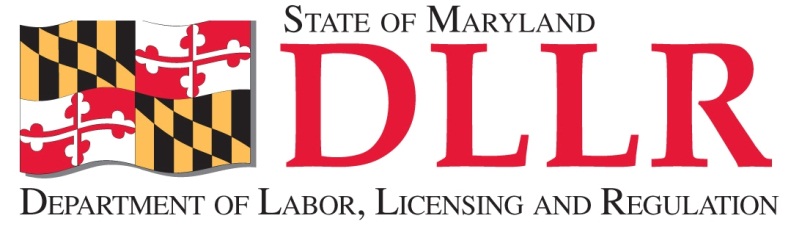 2
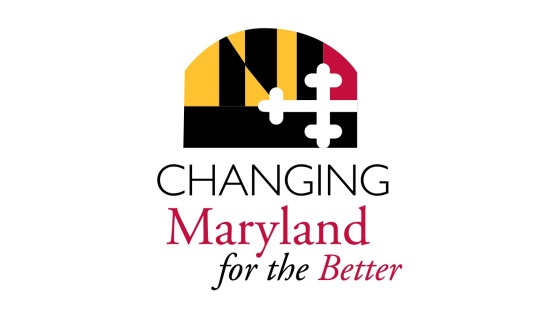 Registered Apprenticeship
Since October 2016:
22 sponsors reactivated 
266.7% increase from previous 45 months
3 grants totaling $4,016,649 awarded to DLLR
45 new sponsors registered
95.7% increase from previous months
In January 2015, Maryland had 8,135 Registered Apprentices. As of October 2018, Maryland has 10,162 Registered Apprentices, an increase of 24.9%
Currently, there are 143 active sponsors
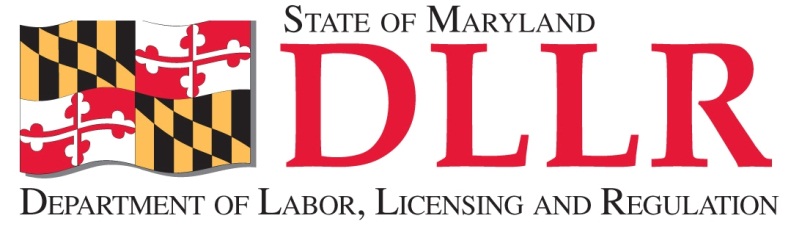 3
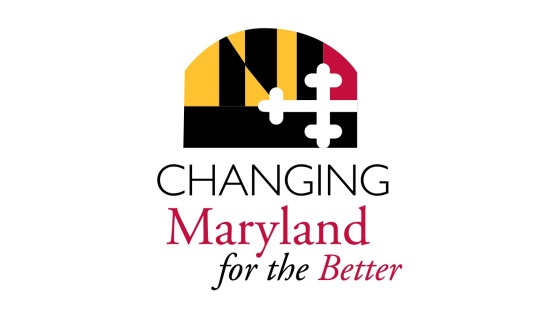 EARN MARYLAND
74 Strategic Industry Partnerships comprised of over 1,000 employers and industry partners
5,600 incumbent workers have received additional training, leading to a new skill, certification, or credential
3,573 unemployed/underemployed Marylanders completed training programs, of which 2,971 (83%) obtained employment
For every $1 invested, $18.50 in economic activity is created
Under the Hogan administration, EARN Maryland budget has doubled that of past years, with an added $4 million investment in cyber and green jobs training
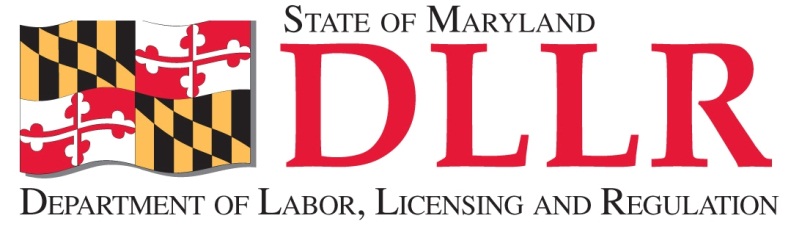 4
Maryland Business Works
MBW Program Highlights: PY 2015 – PY 2017
Awarded $1,059,966 for 1,228 trainees at $863.16 per participant
626 positions increased wages and 694 new positions were created
484 registered apprentices benefitted at an average cost of $966.38
Over 200 businesses participated with 70 businesses accessing multiple grant awards
During FY 2018, the Department of Commerce’s Partnership for Workforce Quality program provided $1,658,889 in training grants that are projected to support training of 1,210 employees
5
Thank You
Questions?
6